Филиал государственного образовательного учреждения высшего образования московской области "Государственный социально-гуманитарный университет" в г. Зарайске - Зарайский педагогический колледж
Project:
«Gardens of Great Britain»
Выполнили студентки 3 курса группы 1 «Б» 
Дощенко Елизавета Ивановна
Надежкина Регина Юрьевна
Руководитель: Минаева Римма Владимировна
2023
Цели:
Приобщится к культурному наследию Великобритании.
Сформировать общее представление о внешнем облике садов Великобритании;
Познакомиться с общей информацией о выбранных объектах.
Познакомиться с некоторыми садами Великобритании:
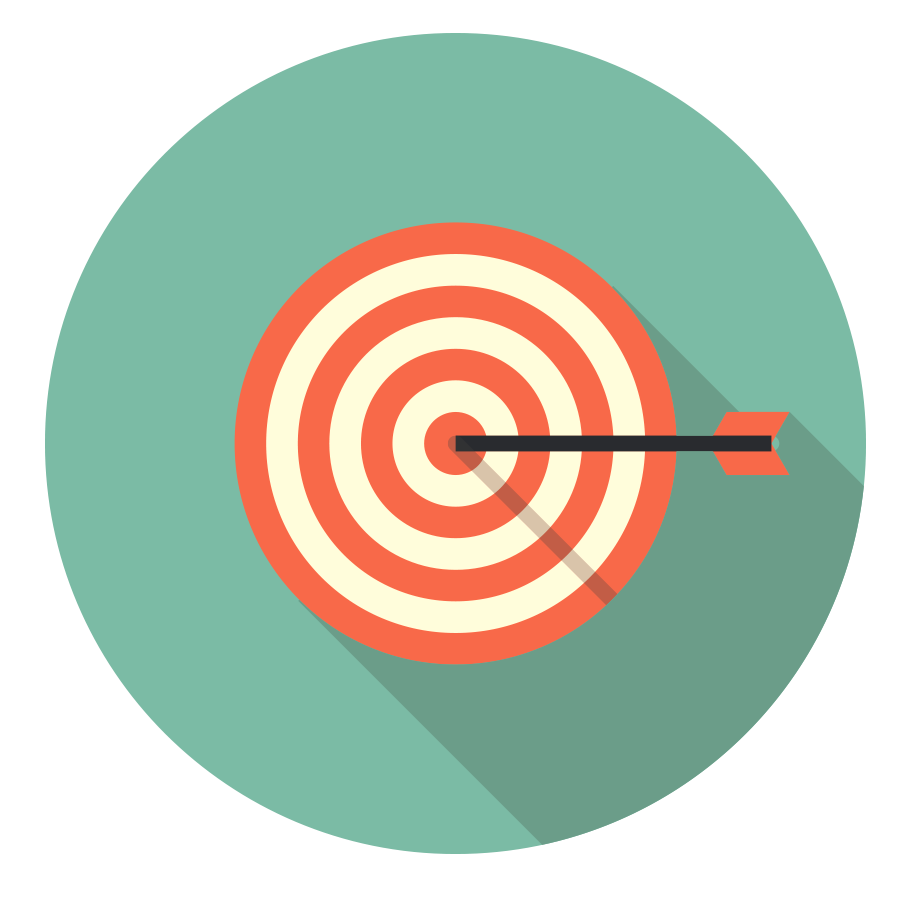 Задачи, вытекающие из целей:
Представить сады Великобритании, их историю, особенности и красоту;
Расширить кругозор;
Способствовать воспитанию эстетических                                                  чувств и уважения к культуре другой страны.
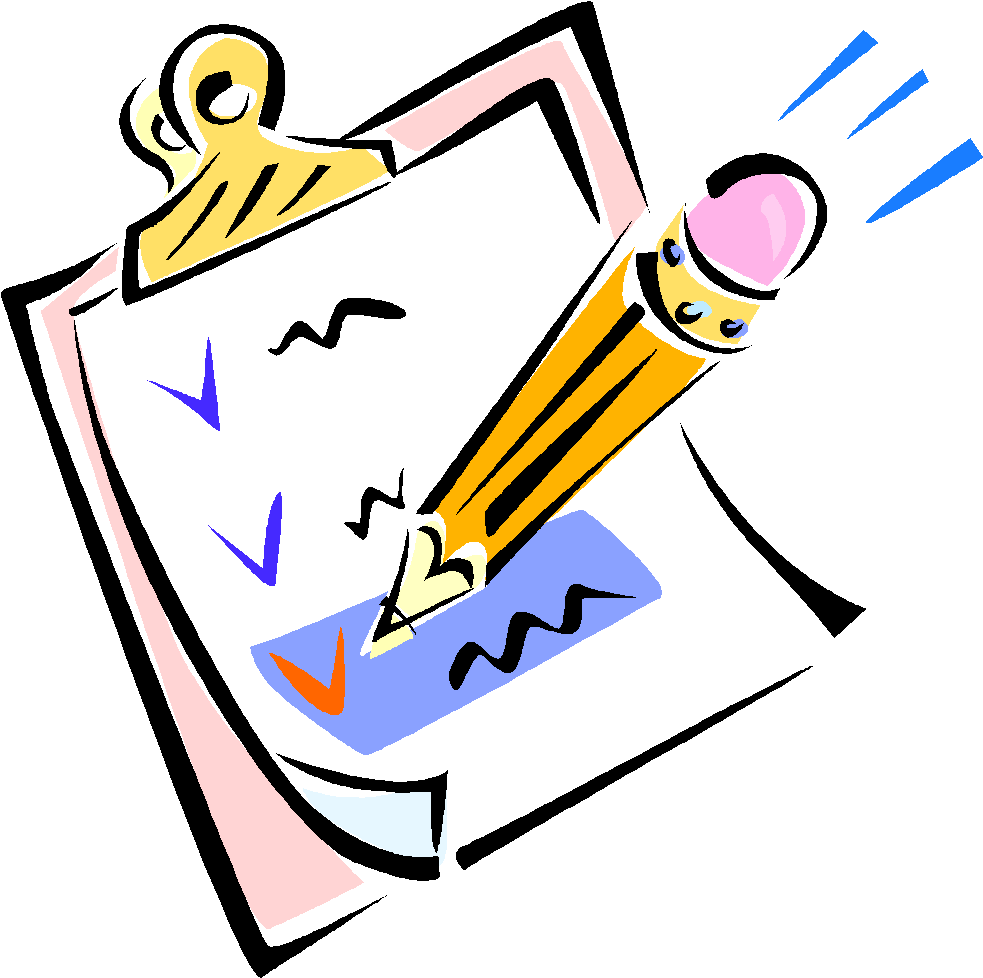 Этапы работы:
1. Запуск проекта (01.02.2023);
2. Планирование работы:


3. Сбор информации:





4. Обработка информации (22.03. – 01.04.);
Определение темы проекта (03.02. – 05.02.);
Расчёт времени (07.02.).
теоретической:

наглядной:
интернет источники (09.02. – 02.03.).

фотографии (04.03 – 20.03. );
музыки (12.04).
5. 

6. Защита проекта.
Создание презентации проекта (в форме   документа, подкреплённого презентацией);
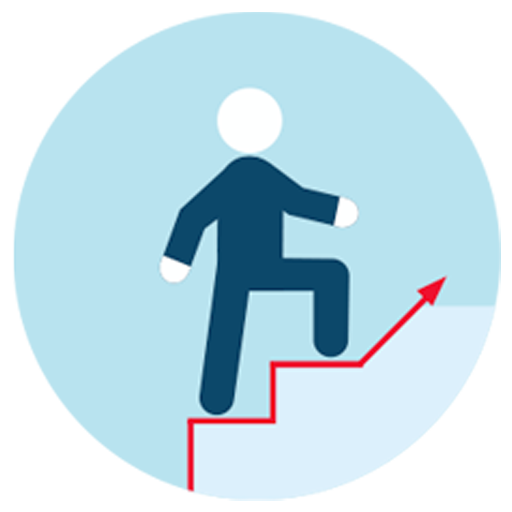 Спасибо за внимание!